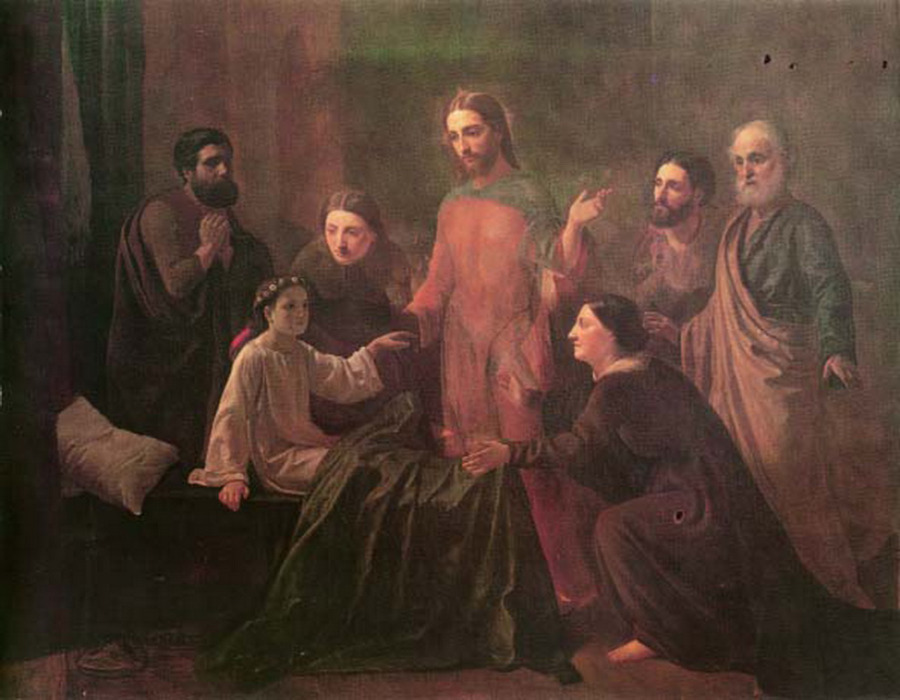 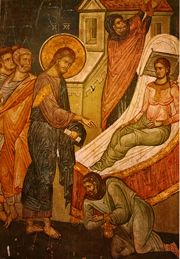 Η Ανασταση τησ κορησ του ιαειρου
Νίκος Χατζής Β3 Άσκηση 4 σελίδα 97
Ποιά πρόσωπα βρίσκονταν τη στιγμή που ο Χριστός ανέστησε την κόρη του Ιαείρου;
Μαζί του βρίσκονταν  ο Πέτρος, ο Ιάκωβος, ο Ιωάννης, η γυναίκα του Ιαείρου και ο Ιάειρος.
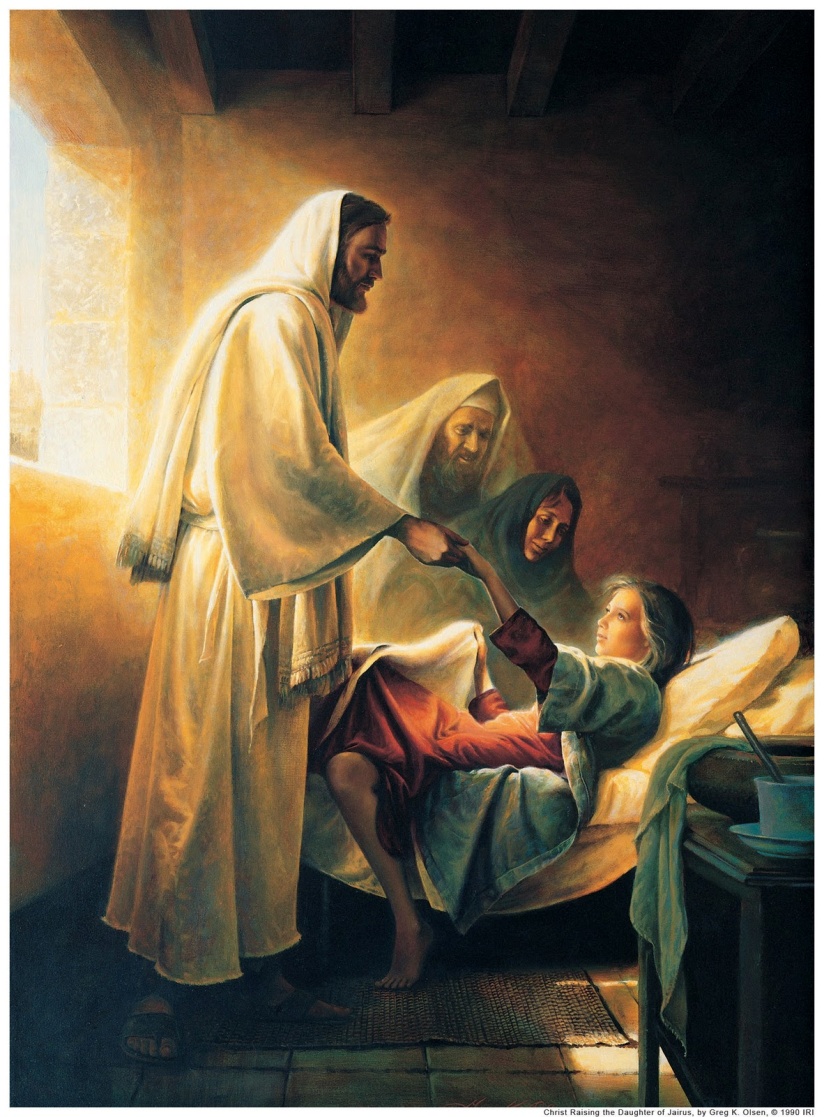 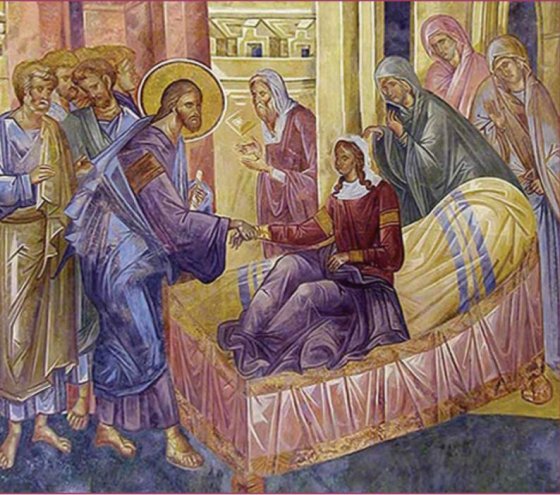 Για ποιόν λόγο νομίζετε ότι ο Ιησούς είπε να κρατήσουν μυστικό το γεγονός;
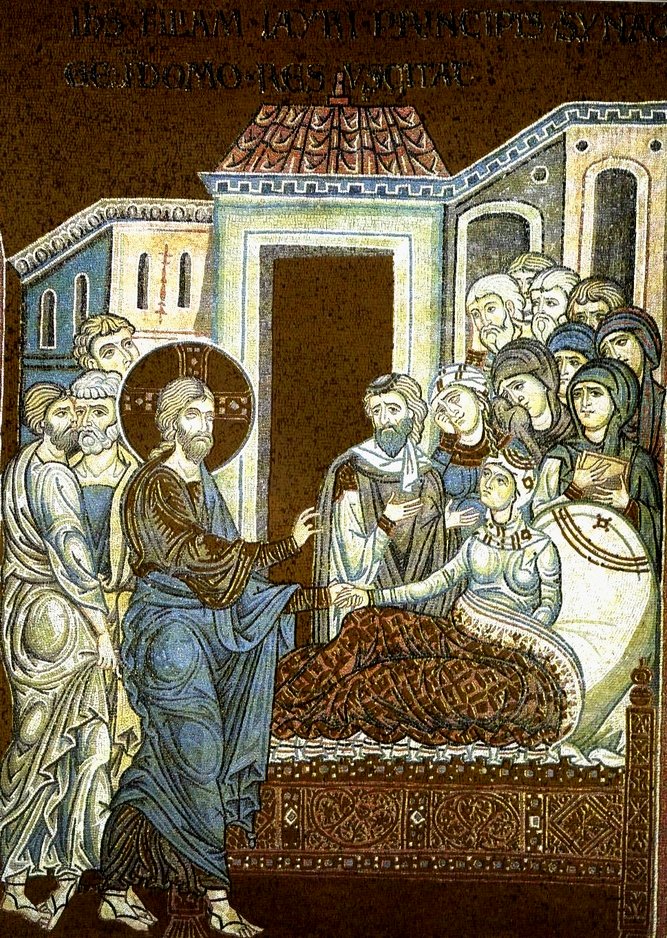 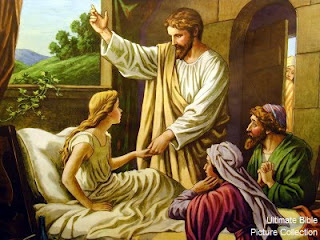 Επειδή δεν ήθελε να κάνει τους ανθρώπους να πιστέψουν στον Θεό δείχνοντάς τους θαύματα, αλλά να πιστέψουν μόνοι τους χωρίς να τους παροτρύνει κάποιος.
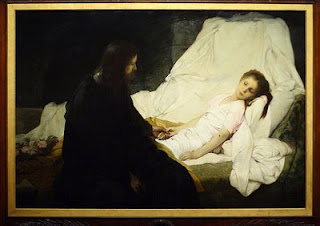